AUBIGNEY
La salle des fêtes se métamorphose
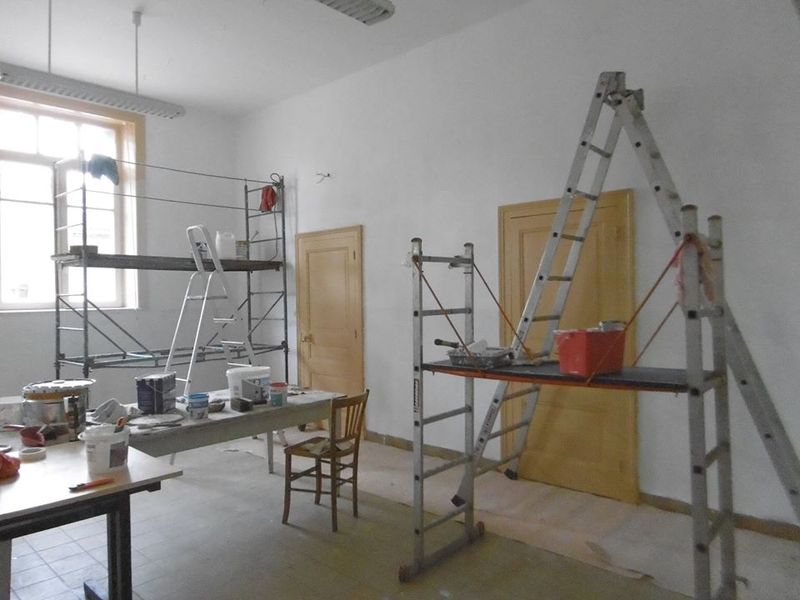 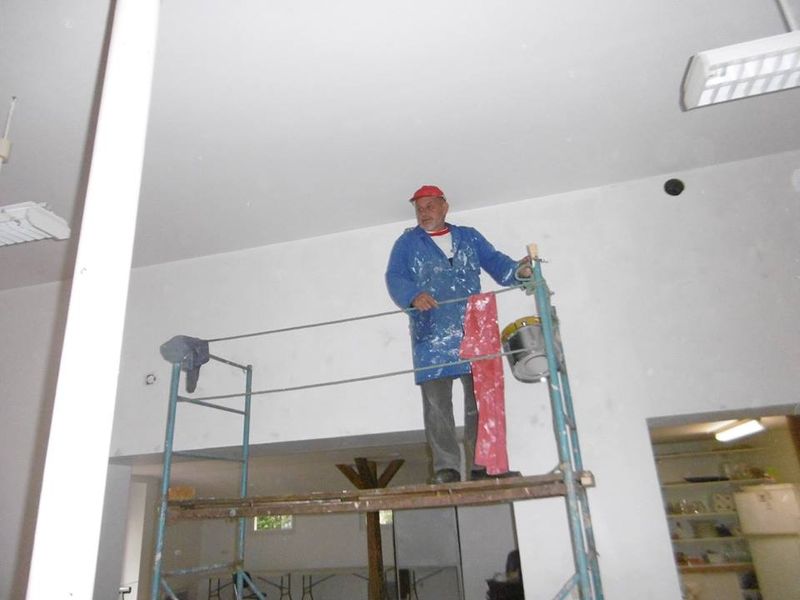 Le meilleur soliste
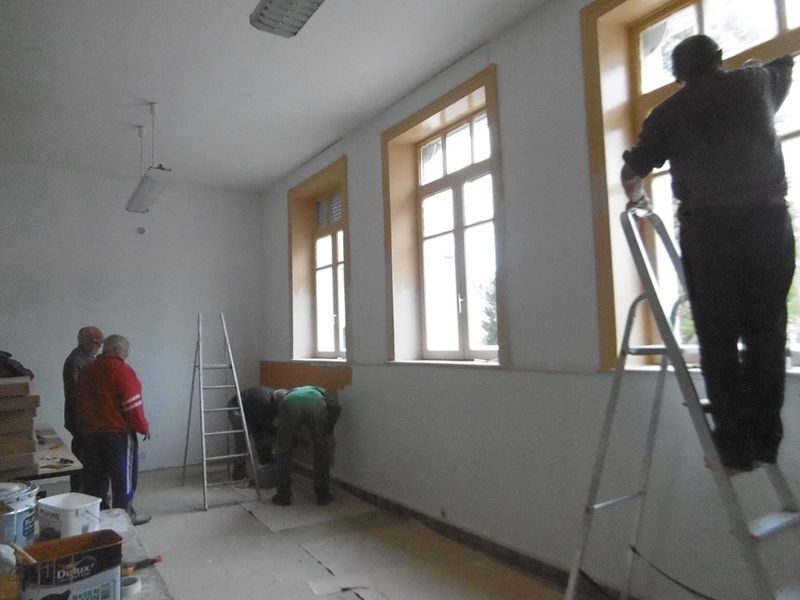 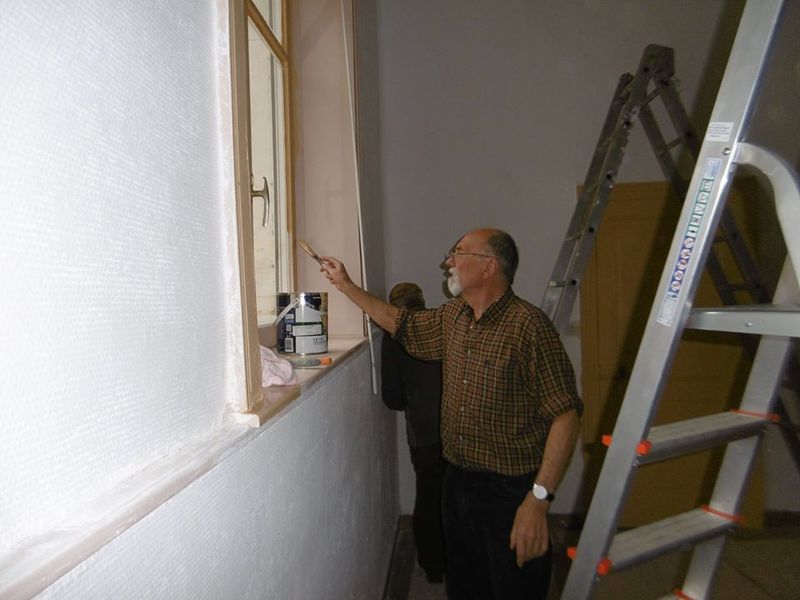 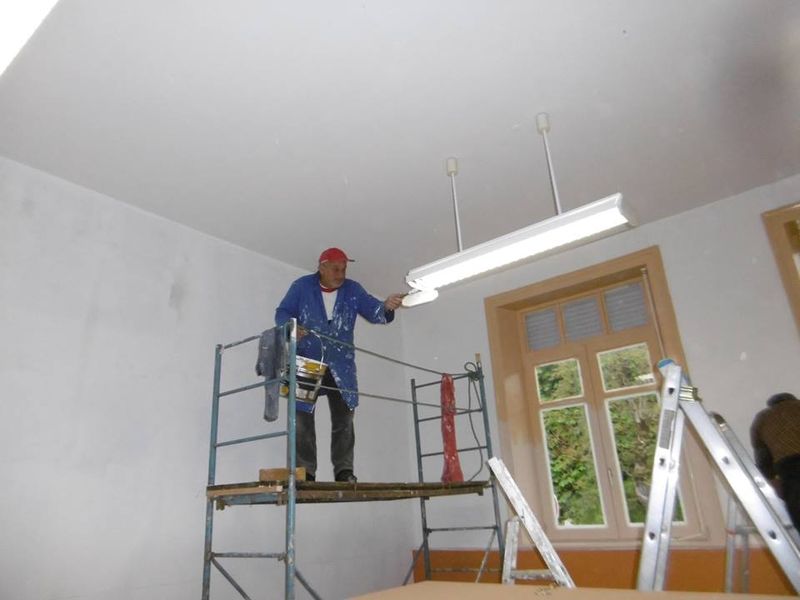 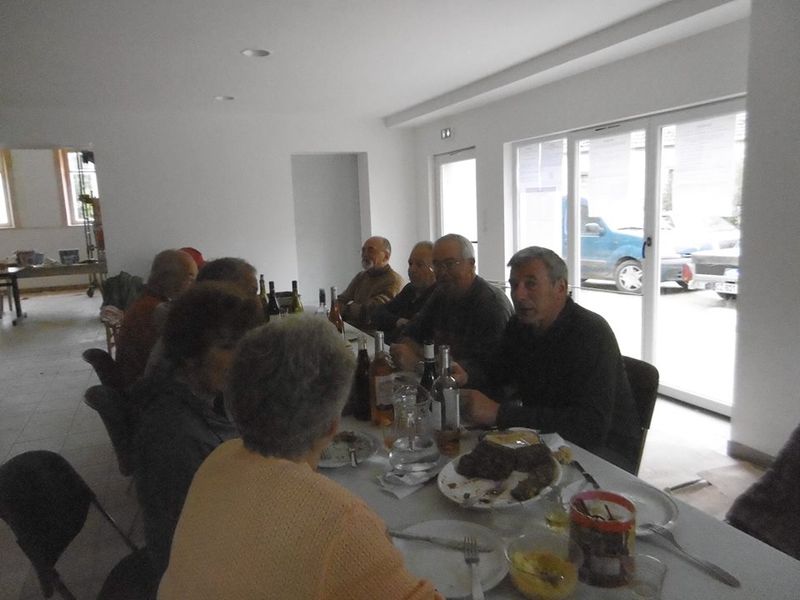 La pause-midi c’est sympa !
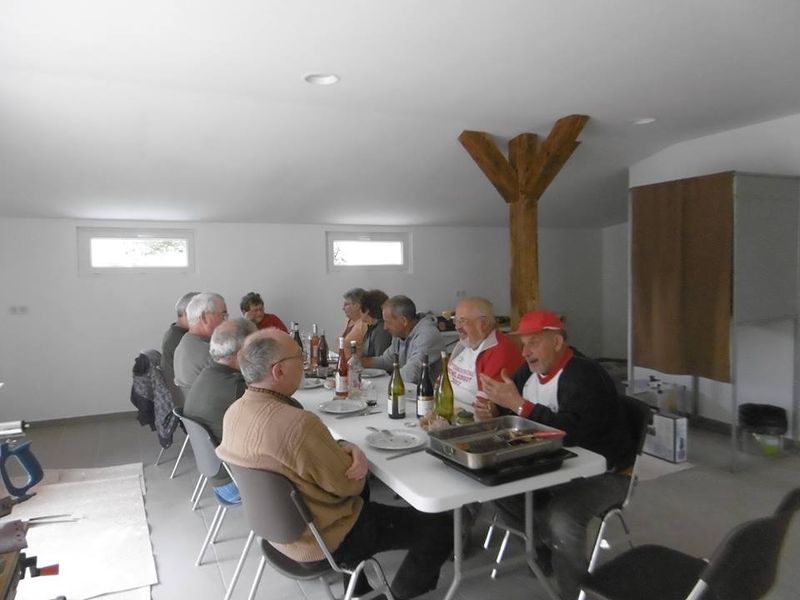 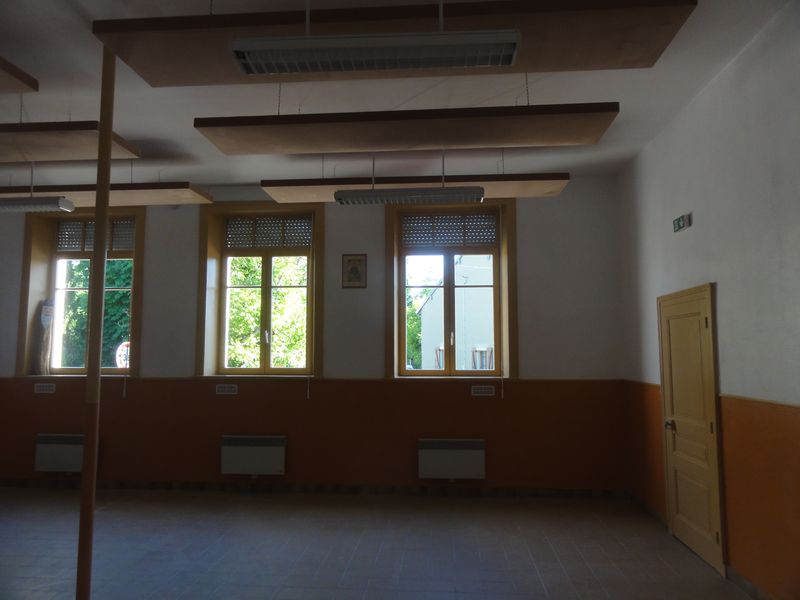 La nouvelle parure de notre salle des fêtes
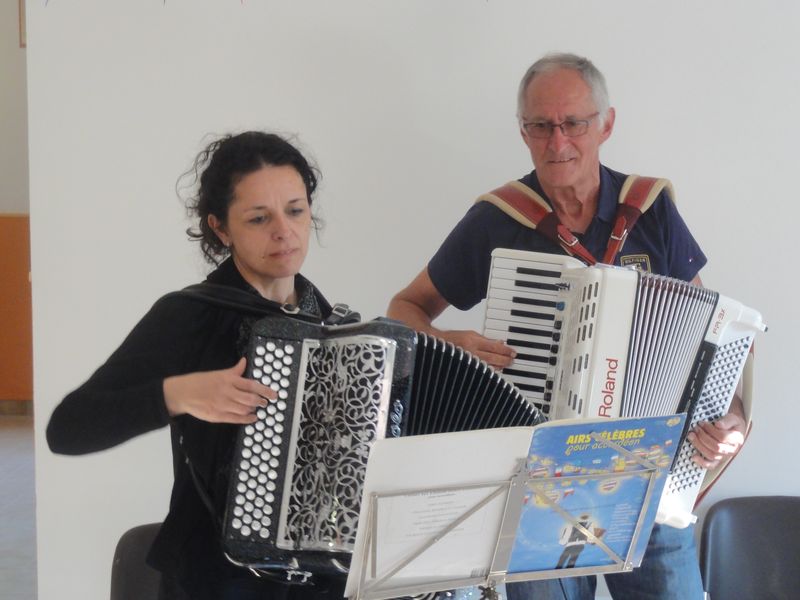 Le jour de l’inauguration
La salle en fête
Avec Magali et Jean-Marie
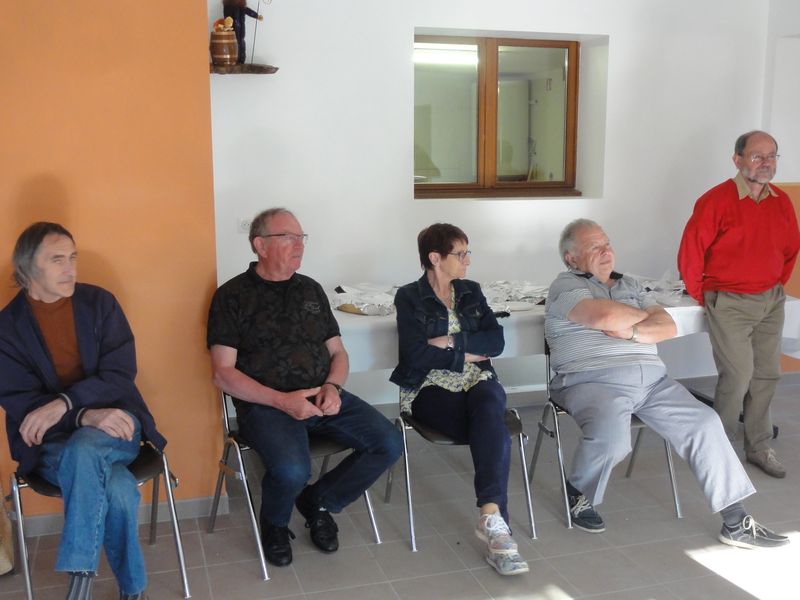 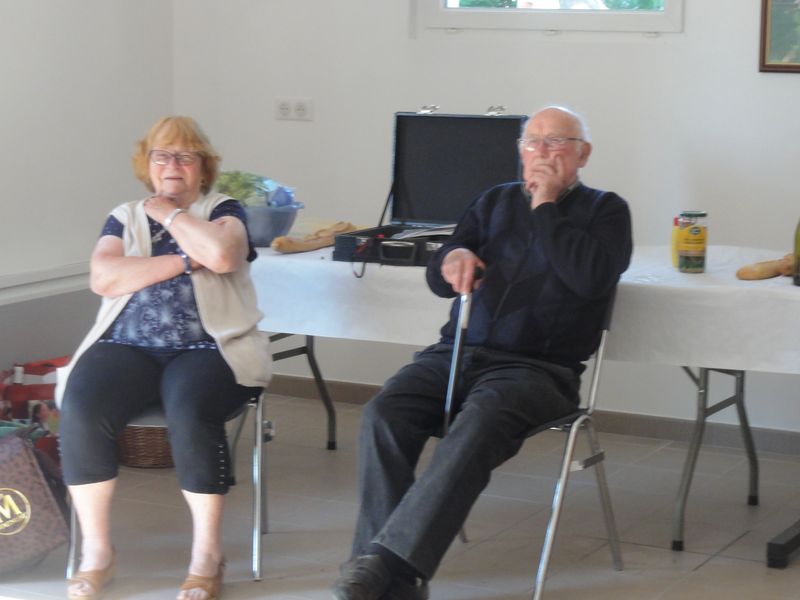 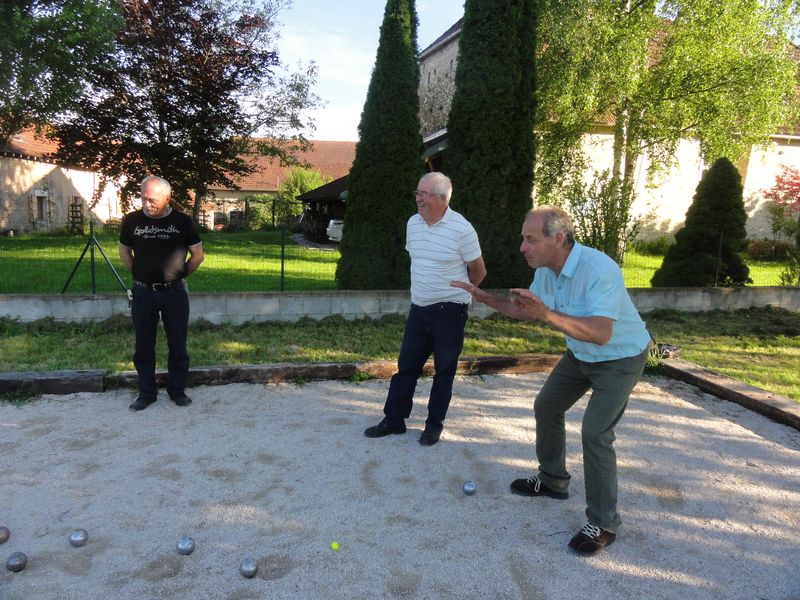 Et on lance ses 1ères boules sur le nouveau terrain
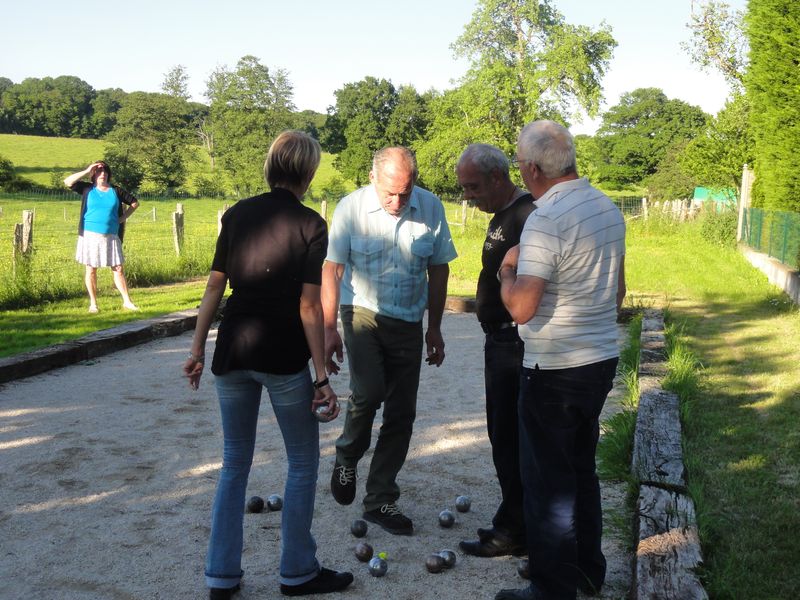 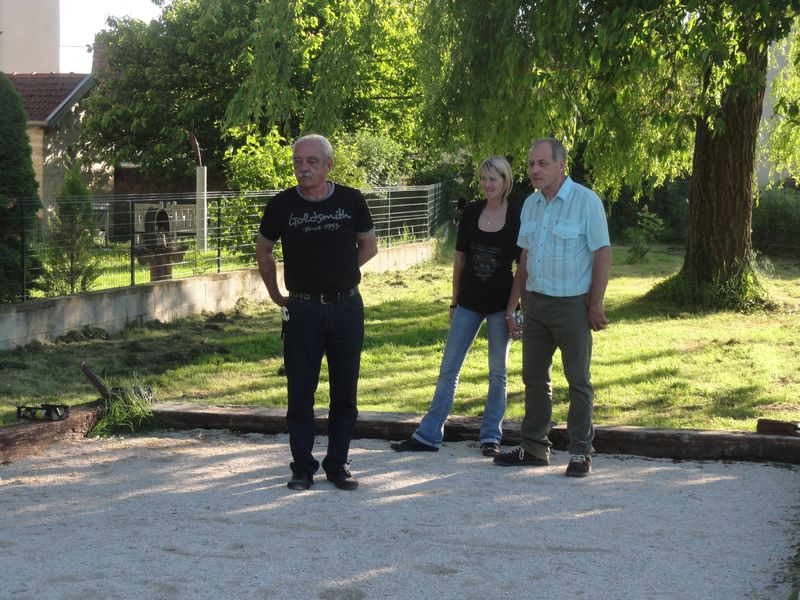 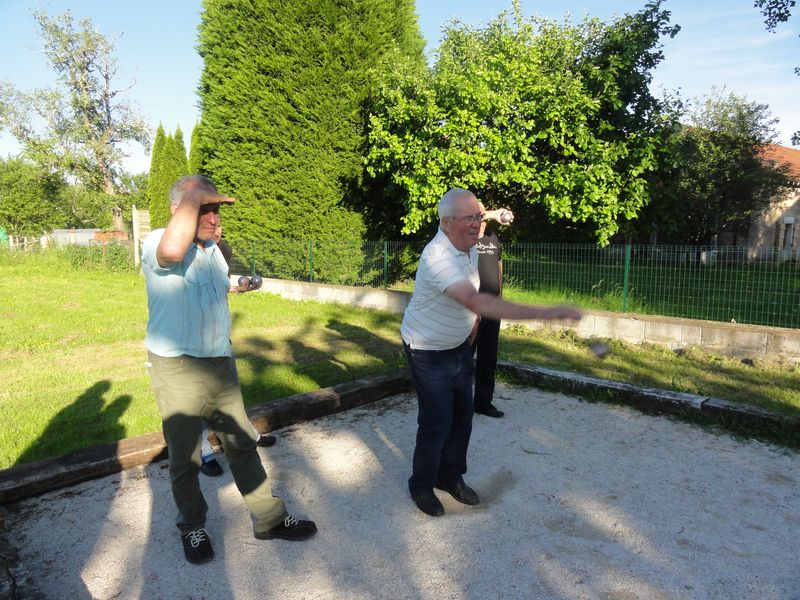 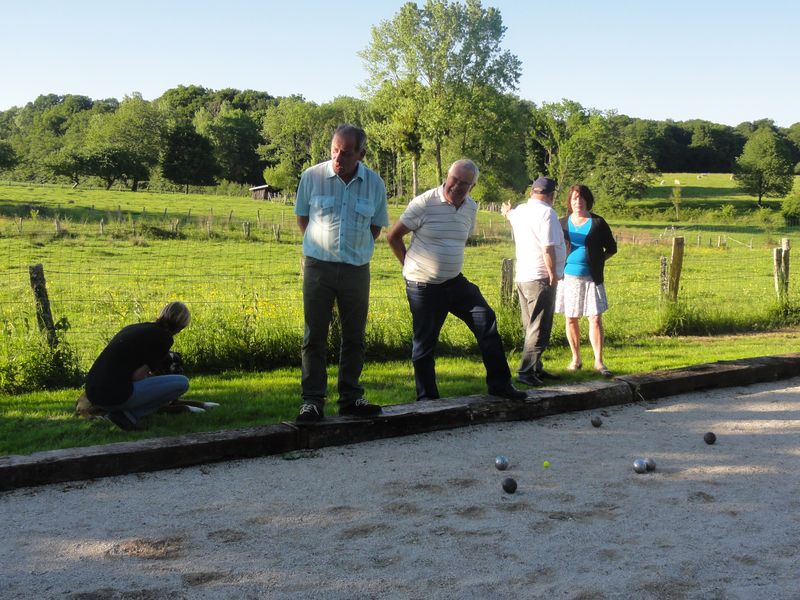 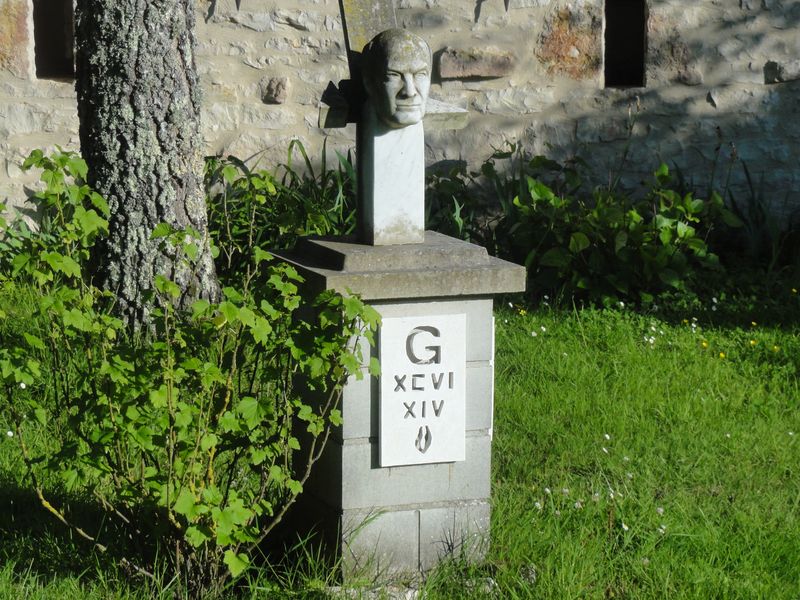 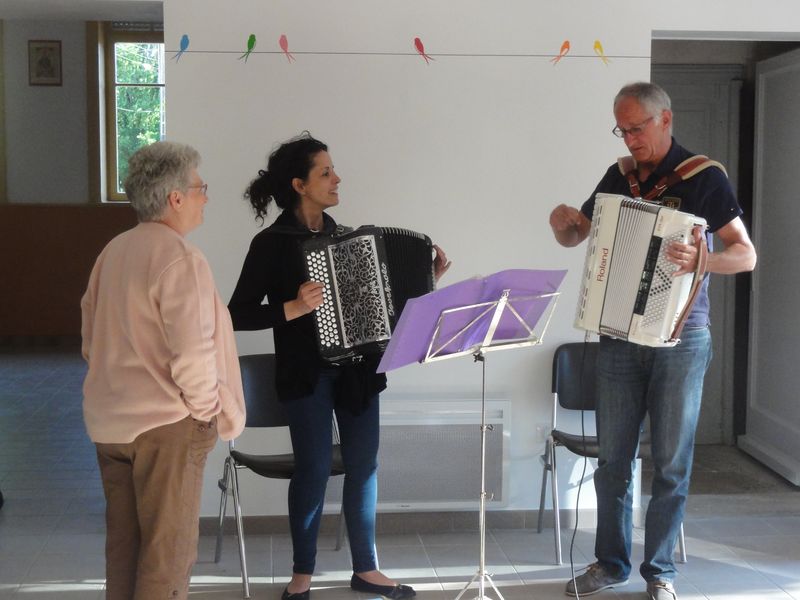 Et la fête continue !
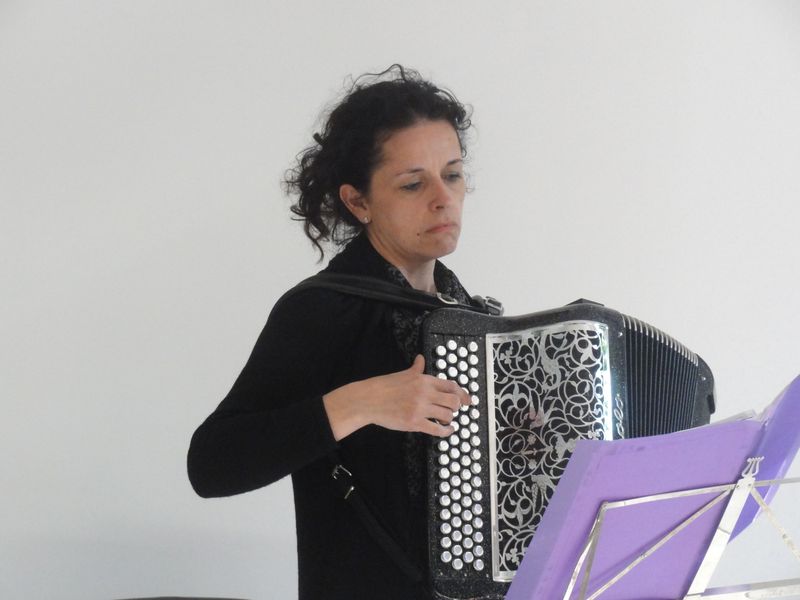 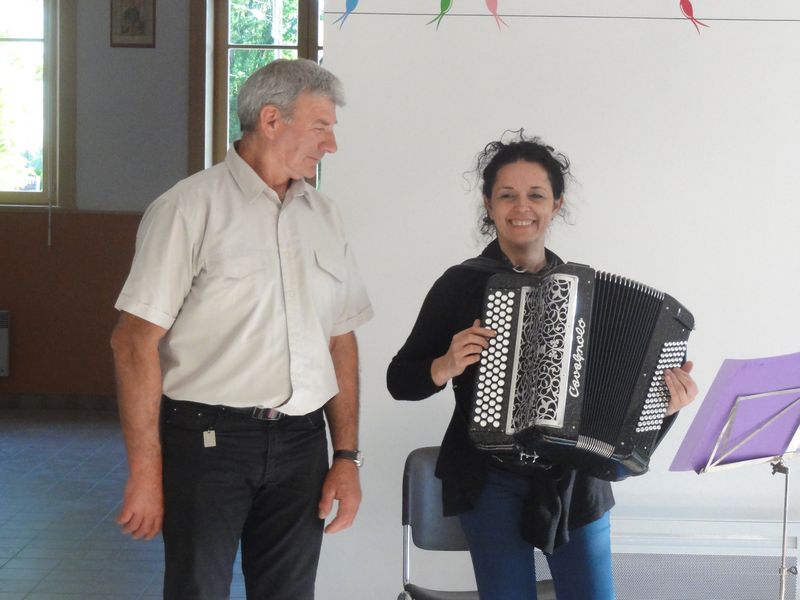 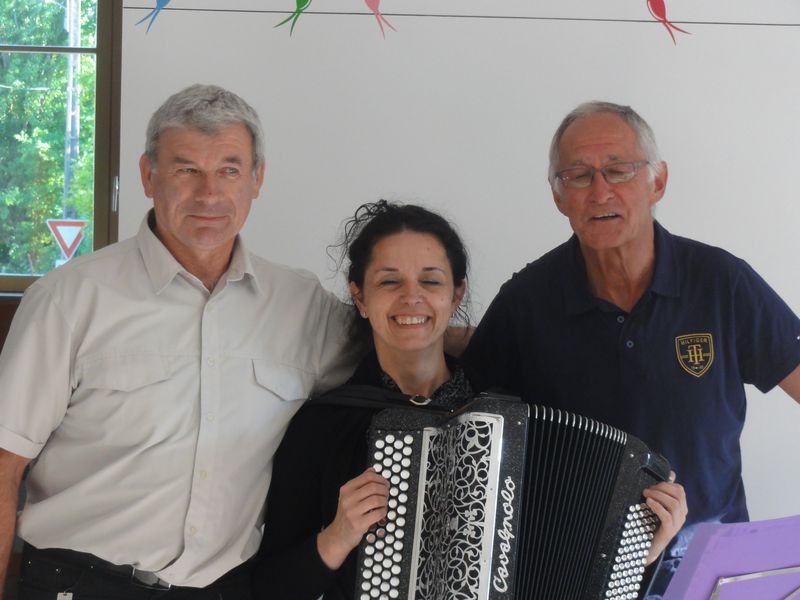 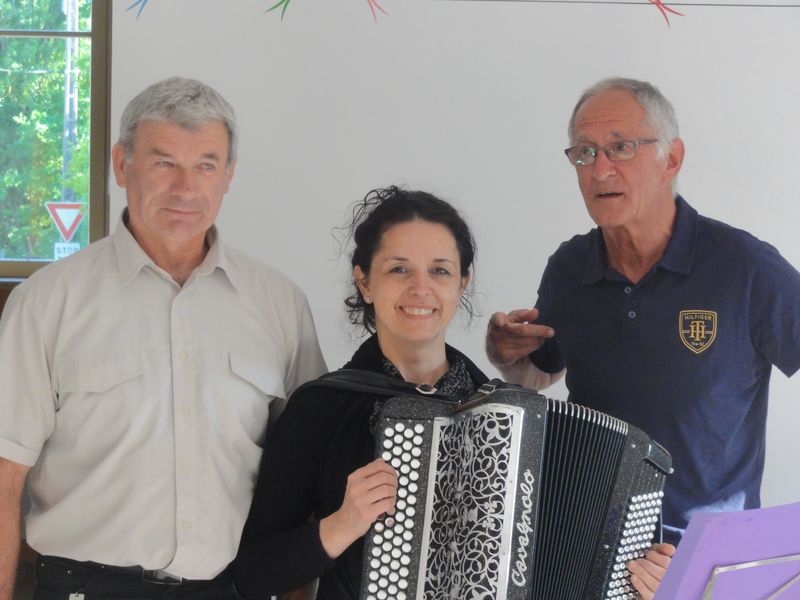 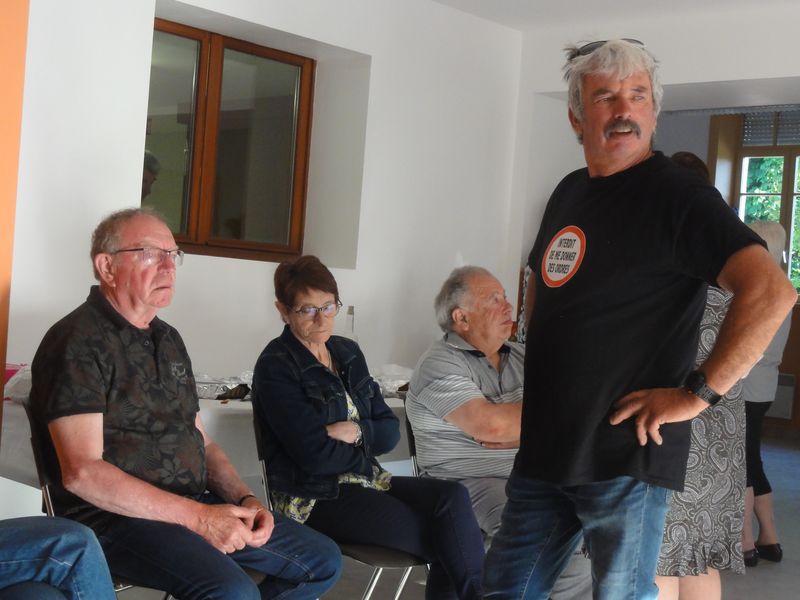 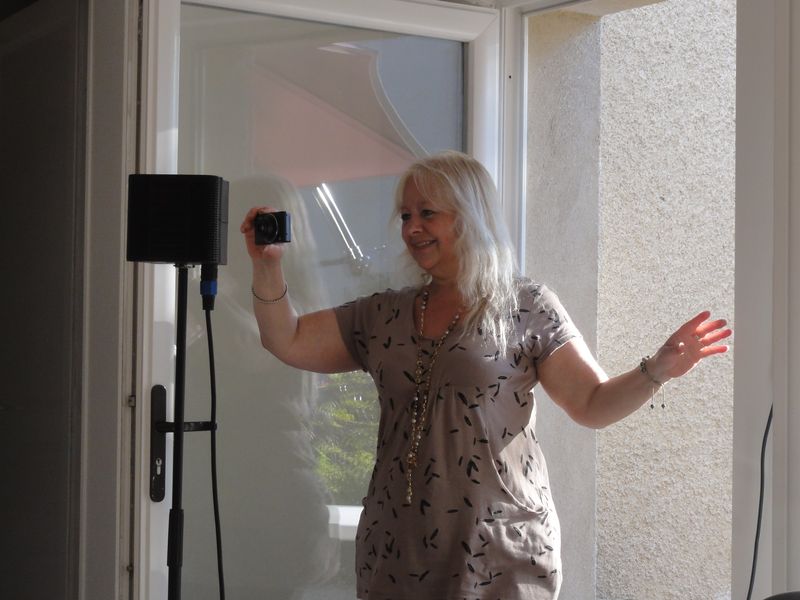 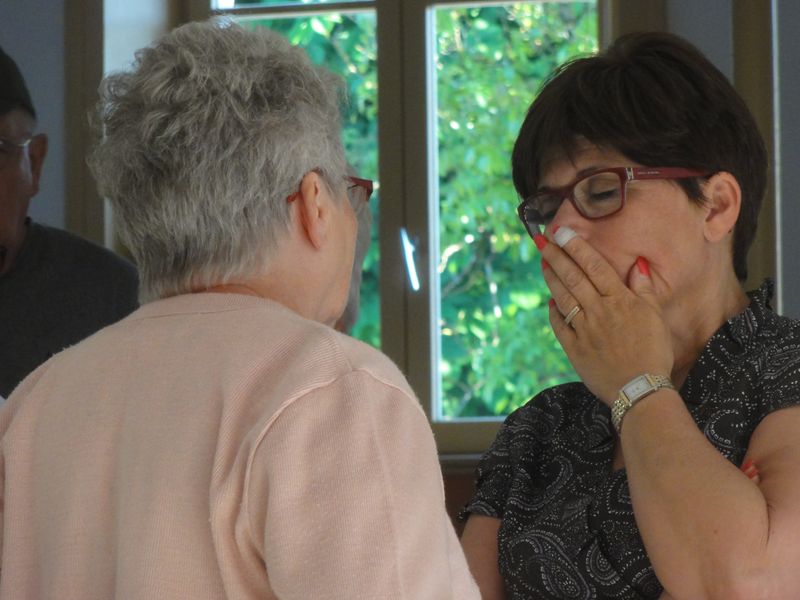 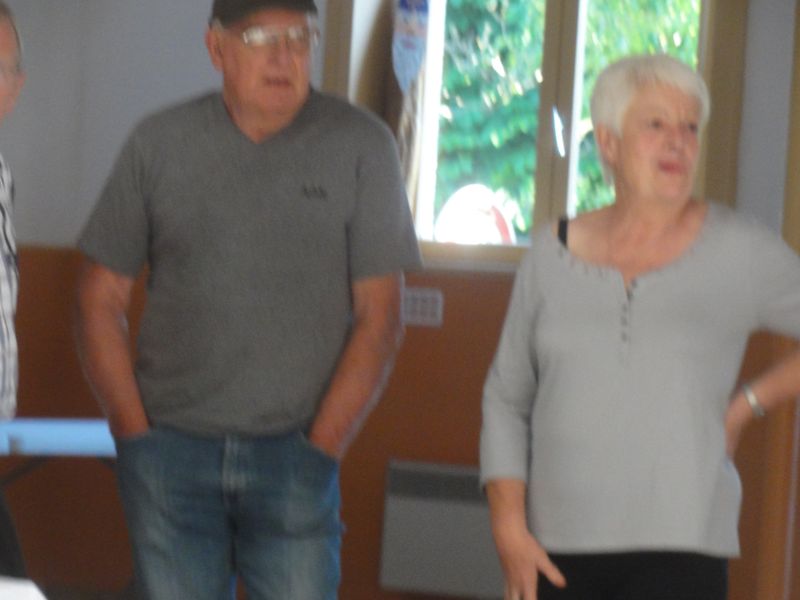 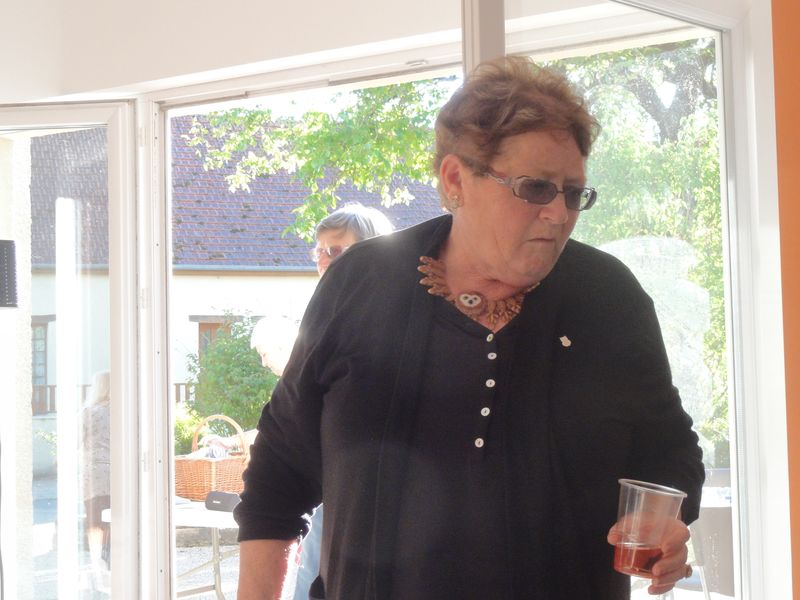 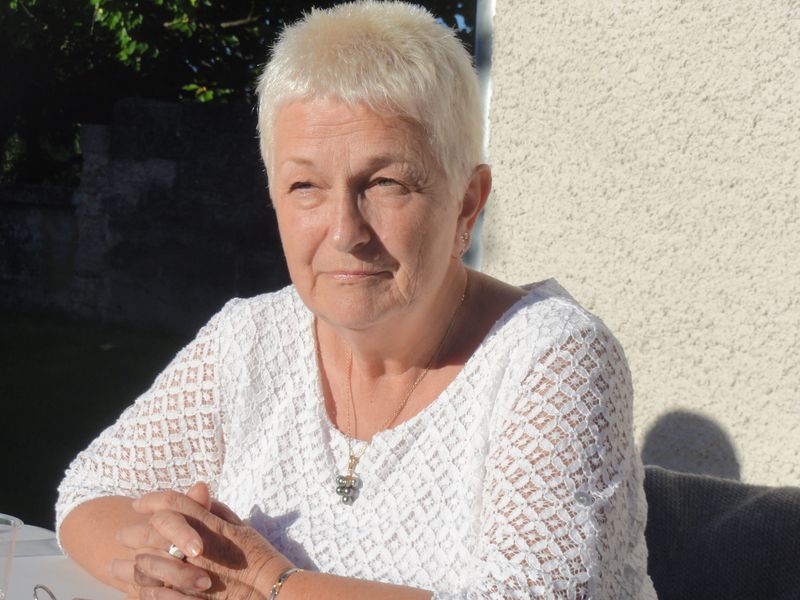 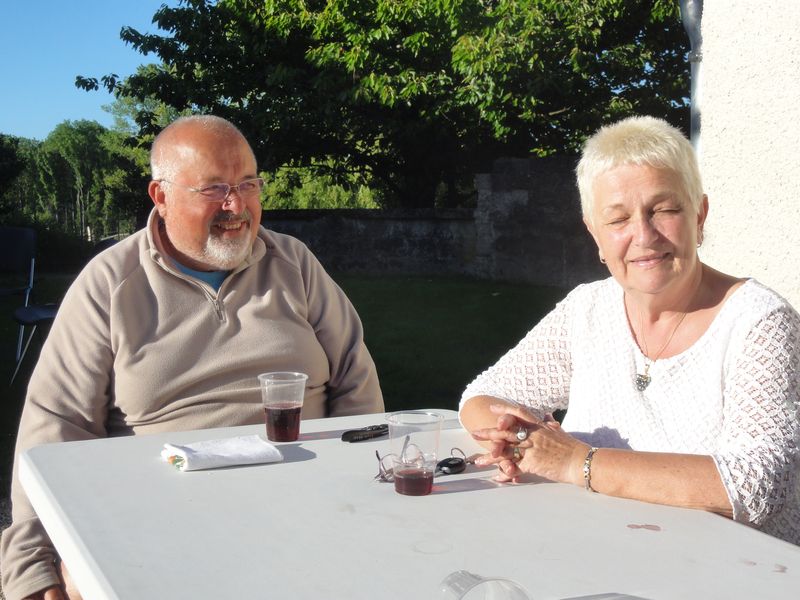 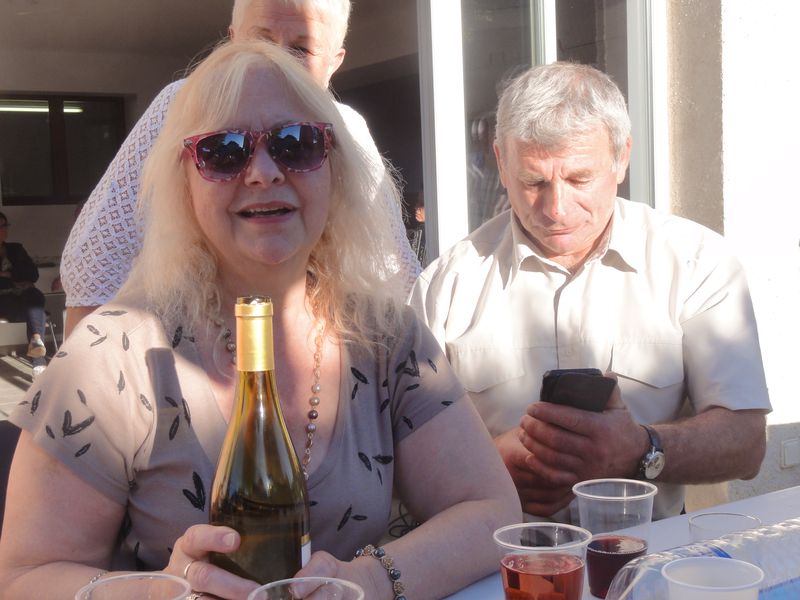 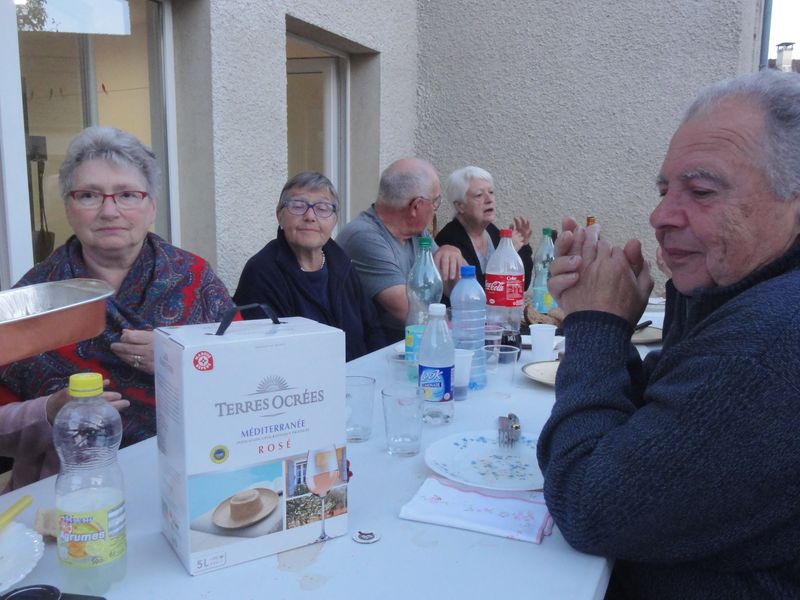 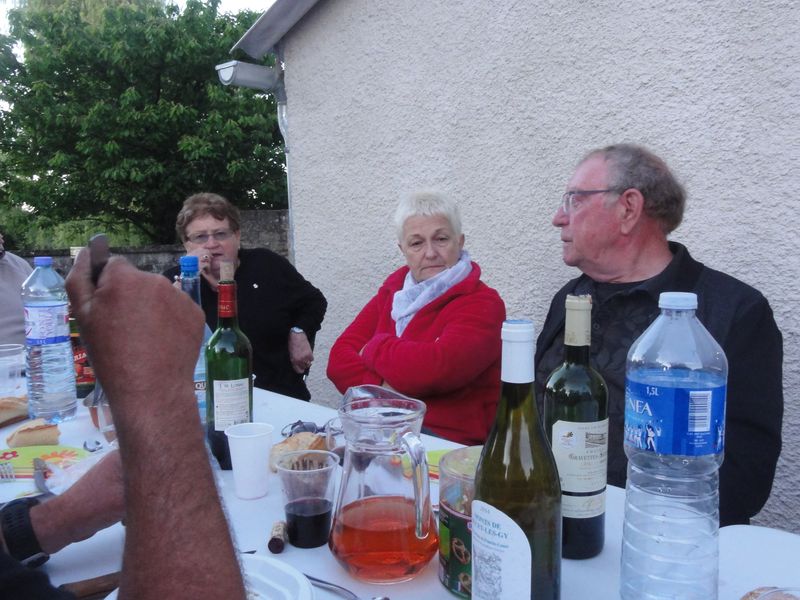 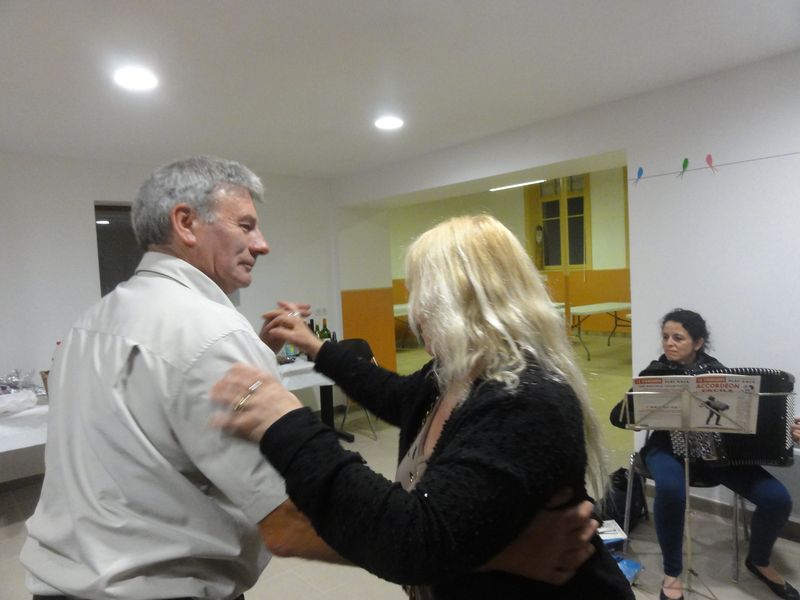 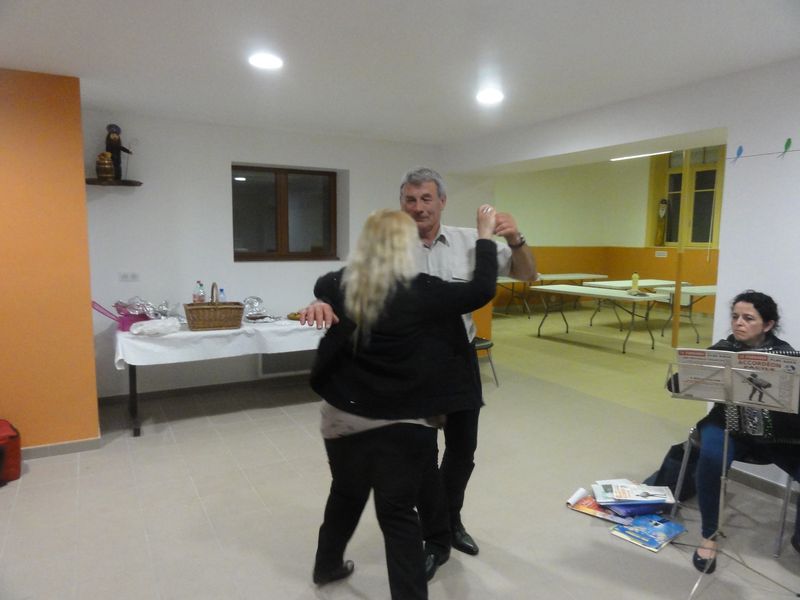 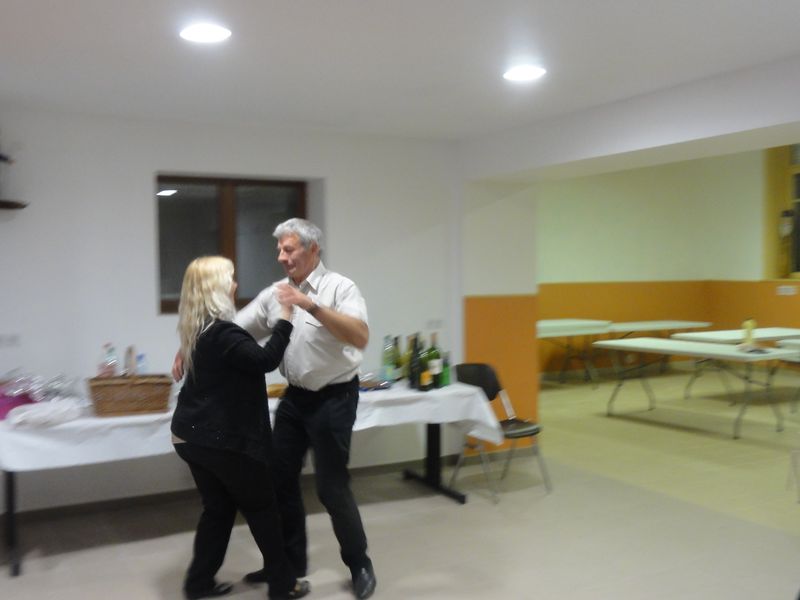 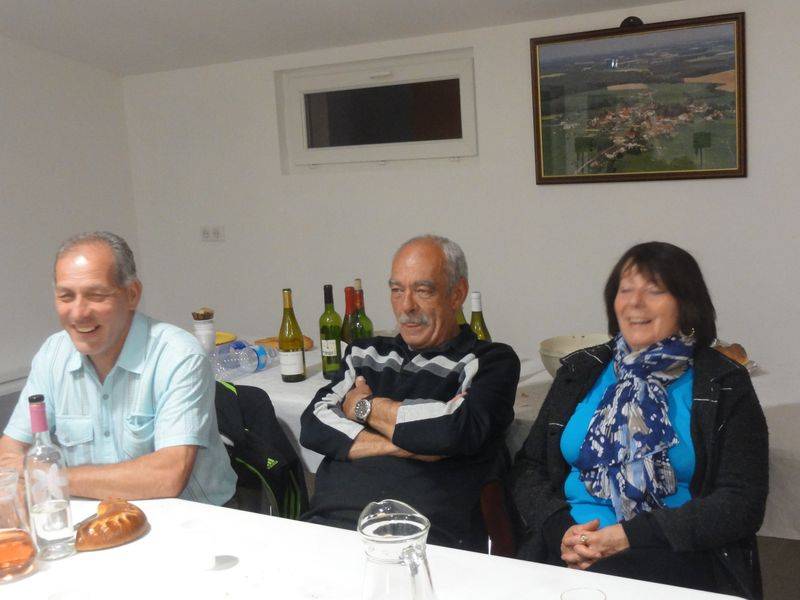 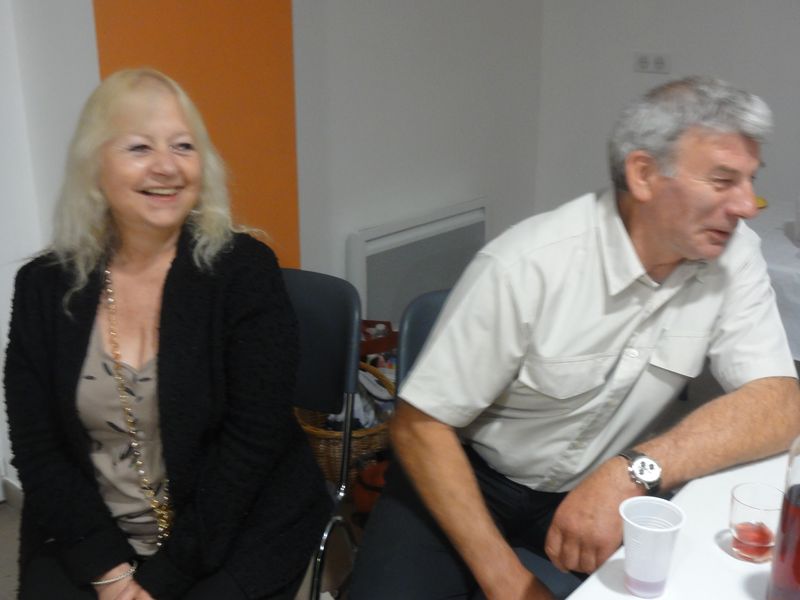 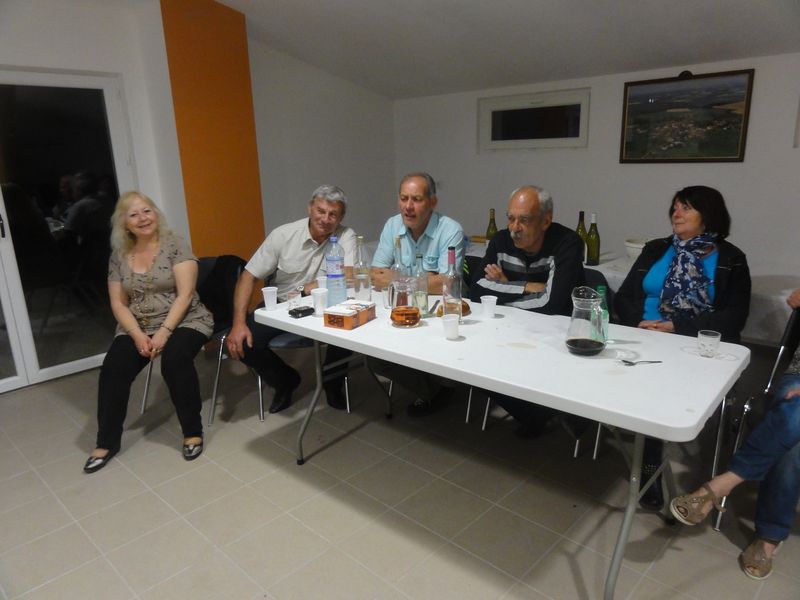 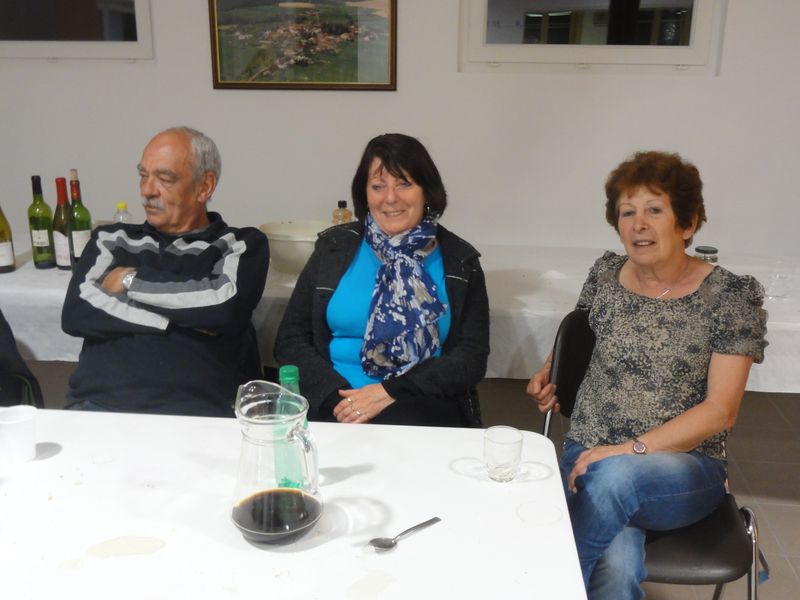 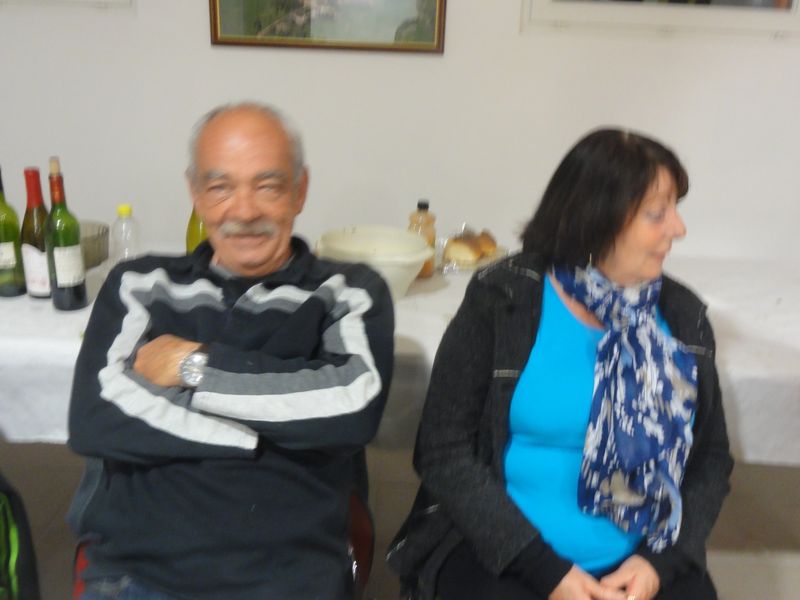 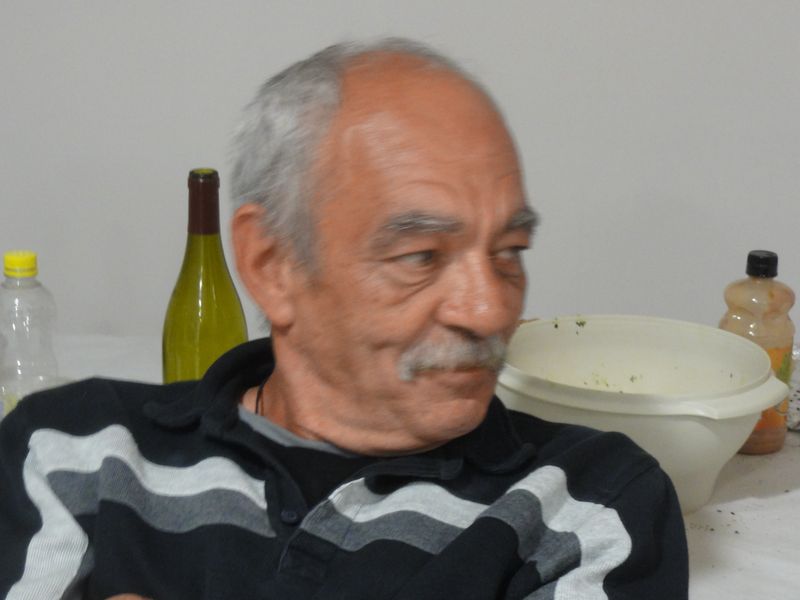 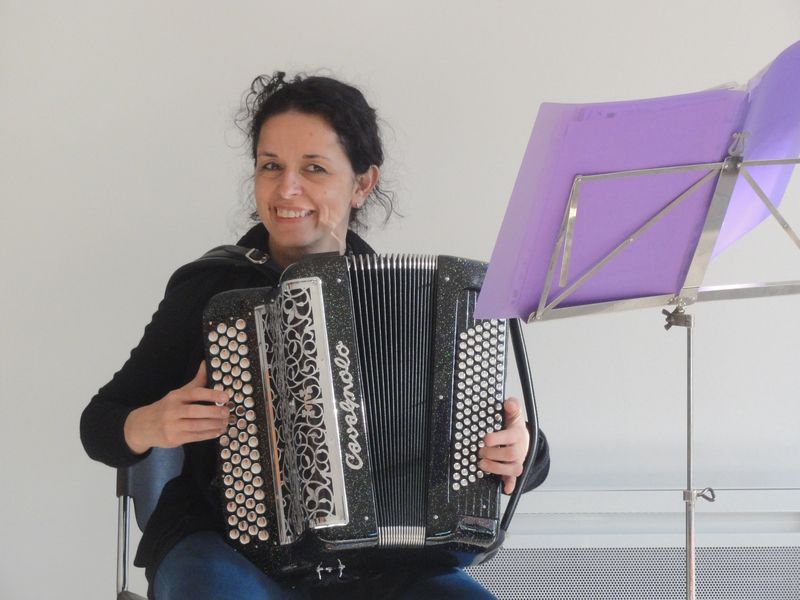 Merci  Magali. Et à bientôt !